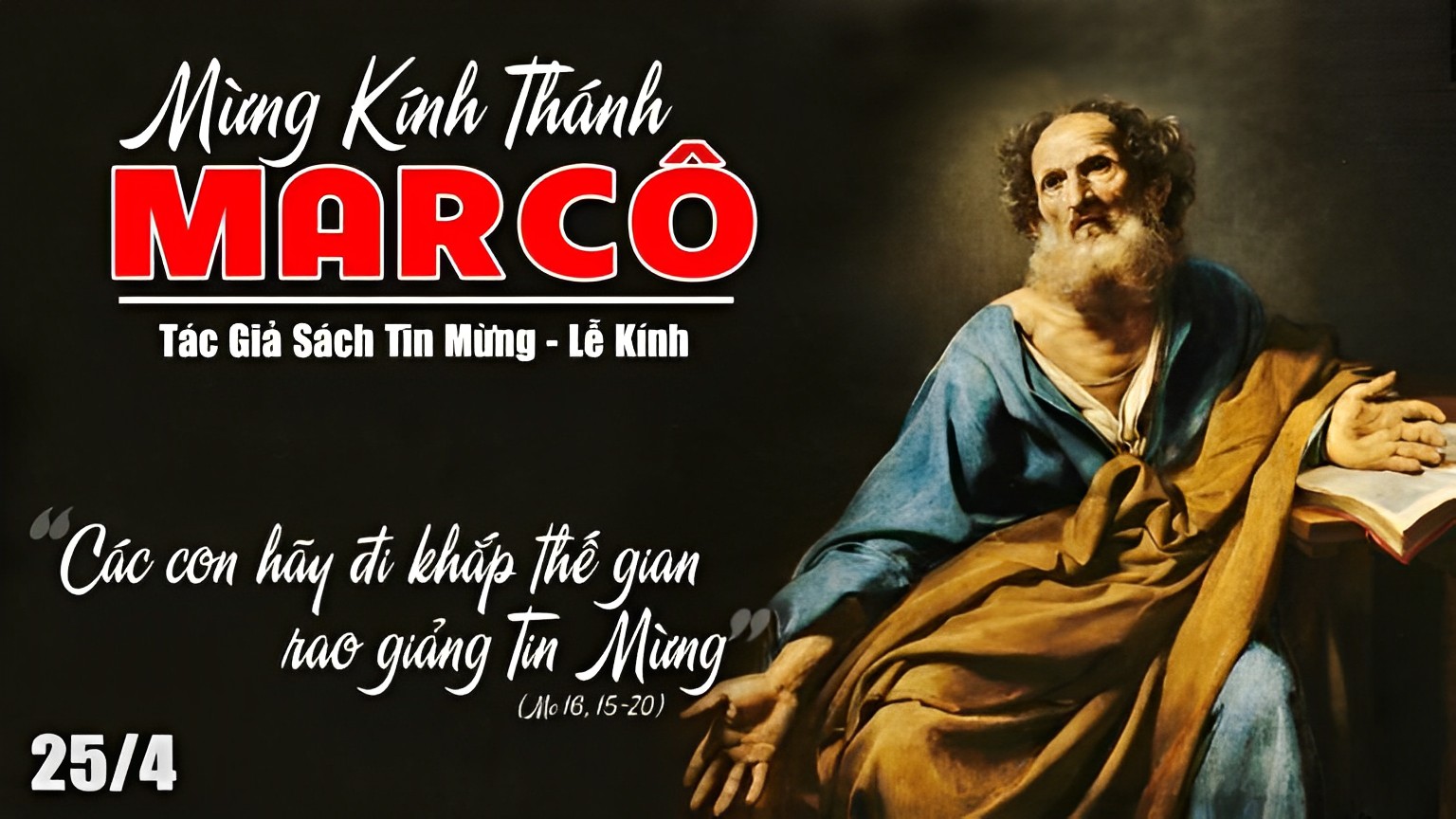 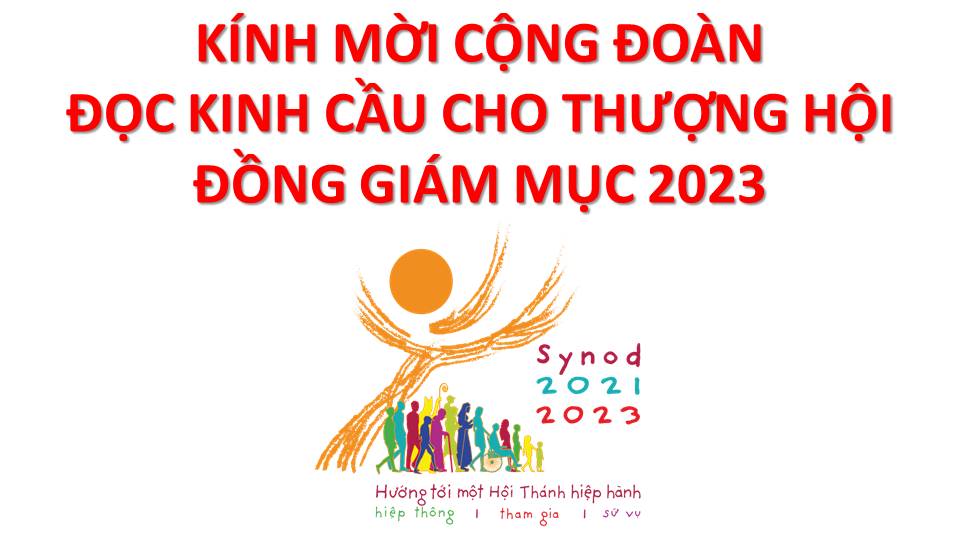 Lạy Chúa Thánh Thần là Ánh sáng Chân lý vẹn toàn, húa ban những ân huệ thích hợp cho từng thời đại, và dùng nhiều cách thế kỳ diệu để hướng dẫn Hội Thánh,
này chúng con đang chung lời cầu nguyện cho cácGiám mục, và những người tham dự Thượng Hội đồng Giám mục thế giới.
Xin Chúa làm nên cuộc Hiện Xuống mới trong đời sống HộiThánh, xin tuôn tràn trên các Mục tử  ơn khôn ngoan và thông hiểu,  gìn giữ các ngài luôn hiệp thông với nhau trong Chúa,
để các ngài cùng nhau tìm hiểu những điều đẹp ýChúa, và hướng dẫn đoàn Dân Chúa thực thi những điều Chúa truyền dạy.
Các giáo phận Việt Nam chúng con,luôn muốn cùng chung nhịp bước với Hội Thánh hoàn vũ, xin cho chúng con biết đồng cảm với nỗi thao thức của các Mục tử trên toàn thế giới, ngày càng ý thức hơn về tình hiệp thông,
thái độ tham gia và lòng nhiệt thành trong sứ vụ của HộiThánh, Nhờ lời chuyển cầu của Đức Trinh Nữ Maria, Nữ Vương các Tông đồ và là Mẹ của Hội Thánh,
Chúng con dâng lời khẩn cầu lên Chúa, là đấng hoạt động mọi nơi mọi thời, trong sự hiệp thông với Chúa Cha và Chúa Con, luôn mãi mãi đến muôn đời. Amen.
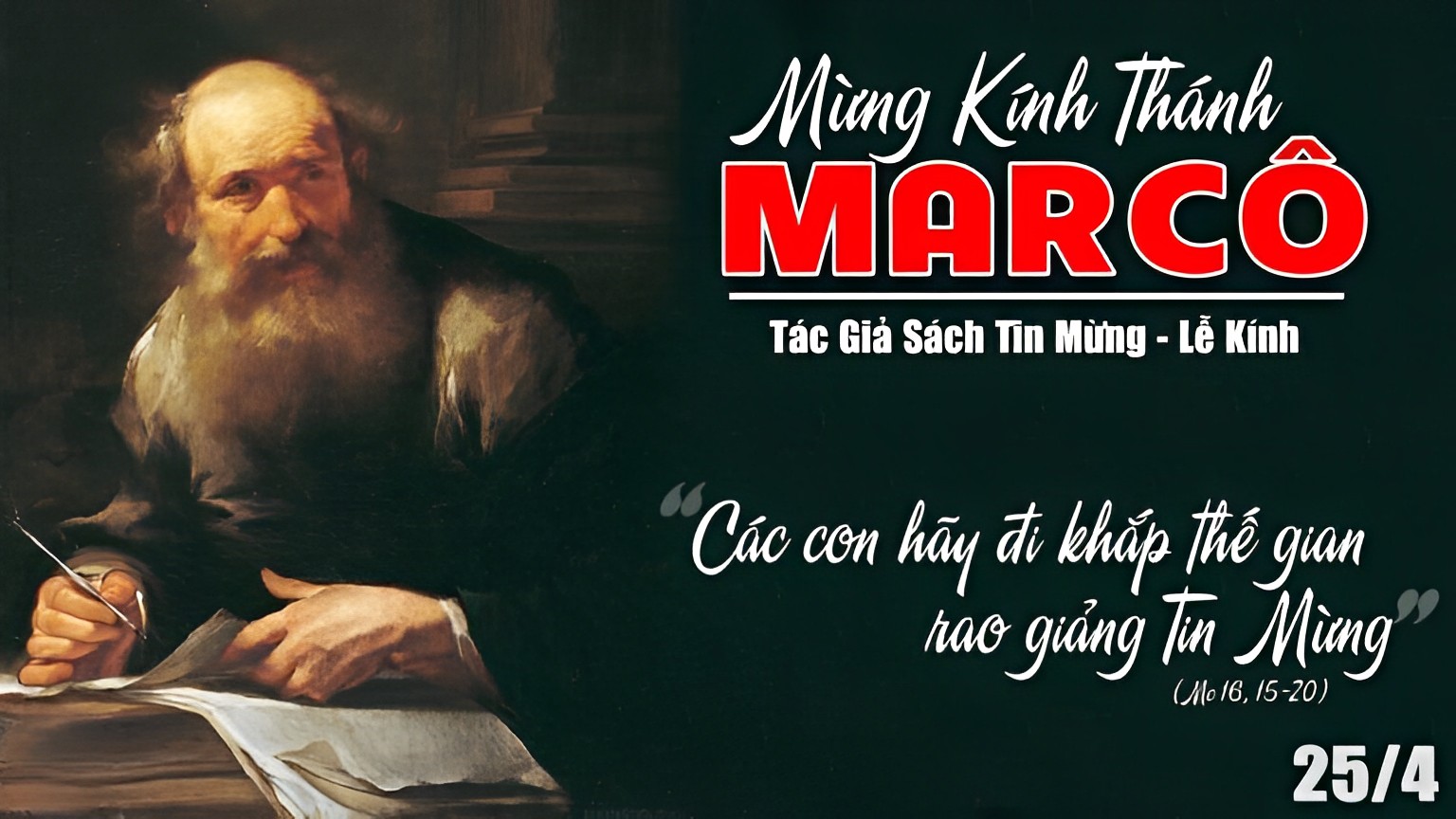 Ca nhập lễ 
Trái Đất Rung Động
Lm. Kim Long
Đk: Trái đất rung động và mở ra. Này giờ Chúa phục sinh mừng vui lên hỡi muôn người. Chiến thắng gian trần và quỷ ma, ngàn đời Chúa hiển vinh tràn ơn cứu rỗi mọi nơi.
Tk1: Vui lên triều thần ơi, kèn cứu rỗi vang dậy rền trời. Chúa đã khởi thắng quyền uy Ngài chiếu sáng nơi nơi.
Đk: Trái đất rung động và mở ra. Này giờ Chúa phục sinh mừng vui lên hỡi muôn người. Chiến thắng gian trần và quỷ ma, ngàn đời Chúa hiển vinh tràn ơn cứu rỗi mọi nơi.
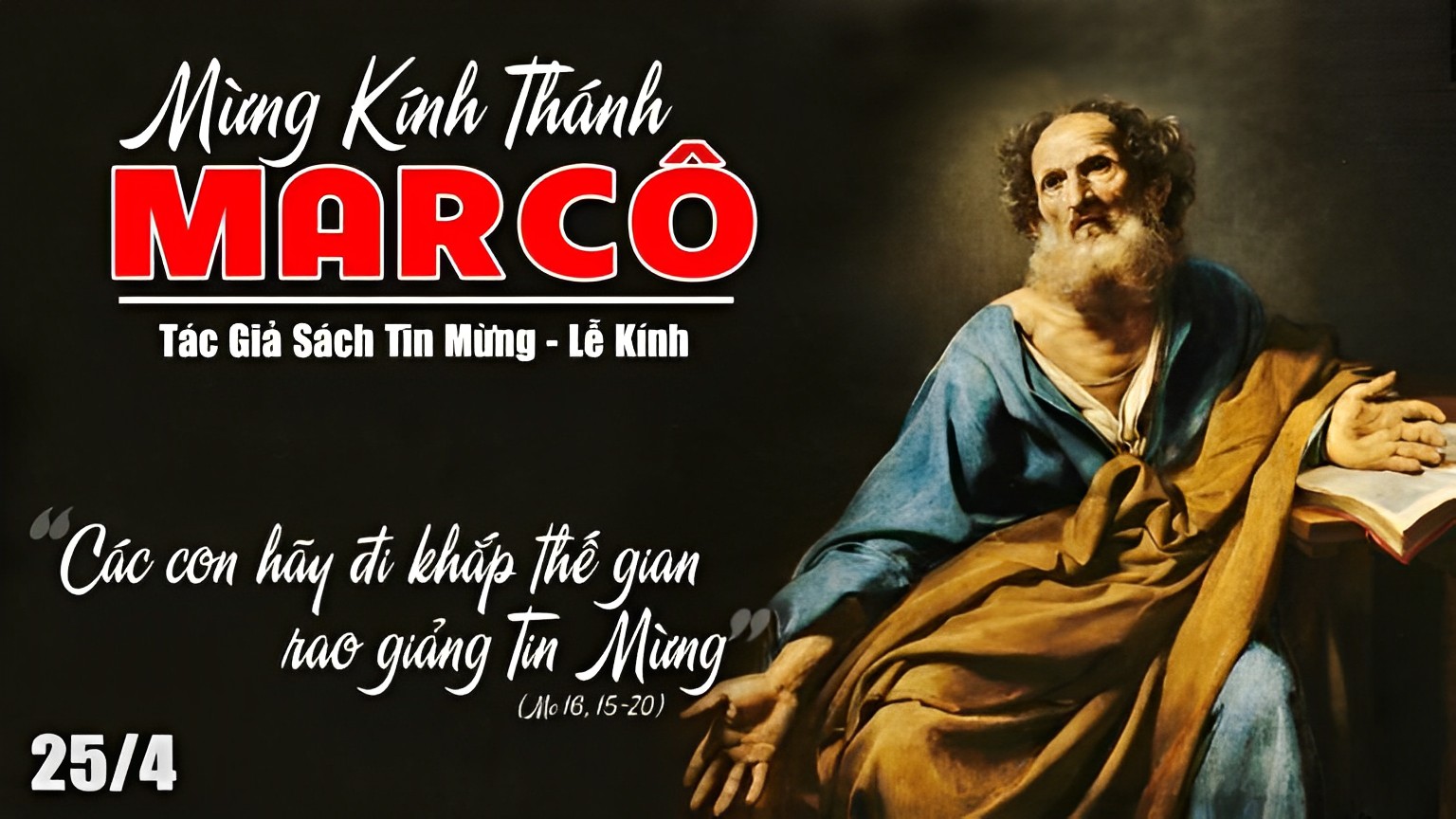 KINH VINH DANH
Chủ tế: Vinh danh Thiên Chúa trên các tầng trời.A+B: Và bình an dưới thế cho người thiện tâm.
A: Chúng con ca ngợi Chúa.
B: Chúng con chúc tụng Chúa. A: Chúng con thờ lạy Chúa. 
B: Chúng con tôn vinh Chúa.
A: Chúng con cảm tạ Chúa vì vinh quang cao cả Chúa.
B: Lạy Chúa là Thiên Chúa, là Vua trên trời, là Chúa Cha toàn năng.
A: Lạy con một Thiên Chúa,            Chúa Giêsu Kitô.
B: Lạy Chúa là Thiên Chúa, là Chiên Thiên Chúa là Con Đức Chúa Cha.
A: Chúa xóa tội trần gian, xin thương xót chúng con.
B: Chúa xóa tội trần gian, xin nhậm lời chúng con cầu khẩn.
A: Chúa ngự bên hữu Đức Chúa Cha, xin thương xót chúng con.
B: Vì lạy Chúa Giêsu Kitô, chỉ có Chúa là Đấng Thánh.
Chỉ có Chúa là Chúa, chỉ có Chúa là đấng tối cao.
A+B: Cùng Đức Chúa Thánh Thần trong vinh quang Đức Chúa Cha. 
Amen.
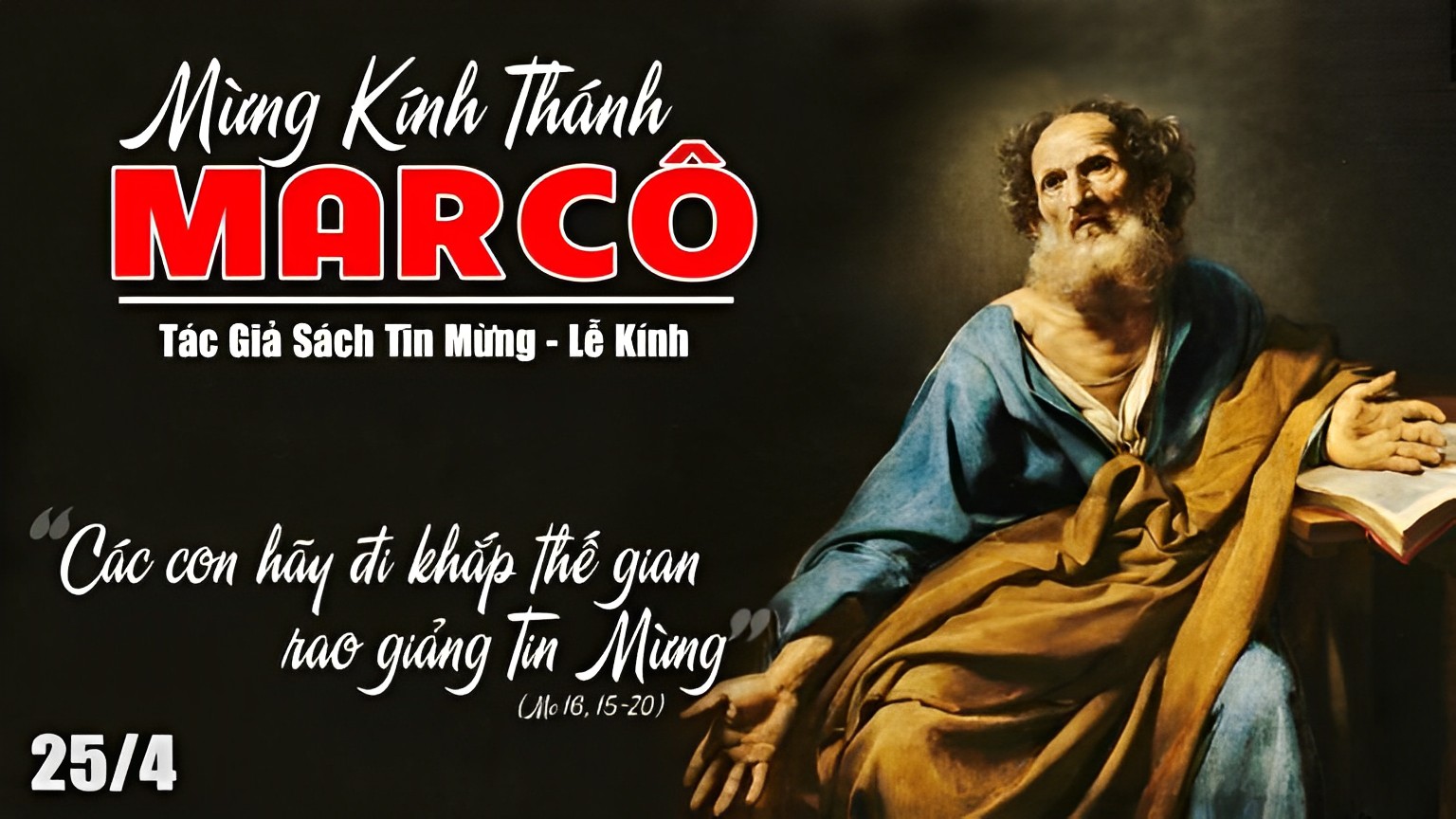 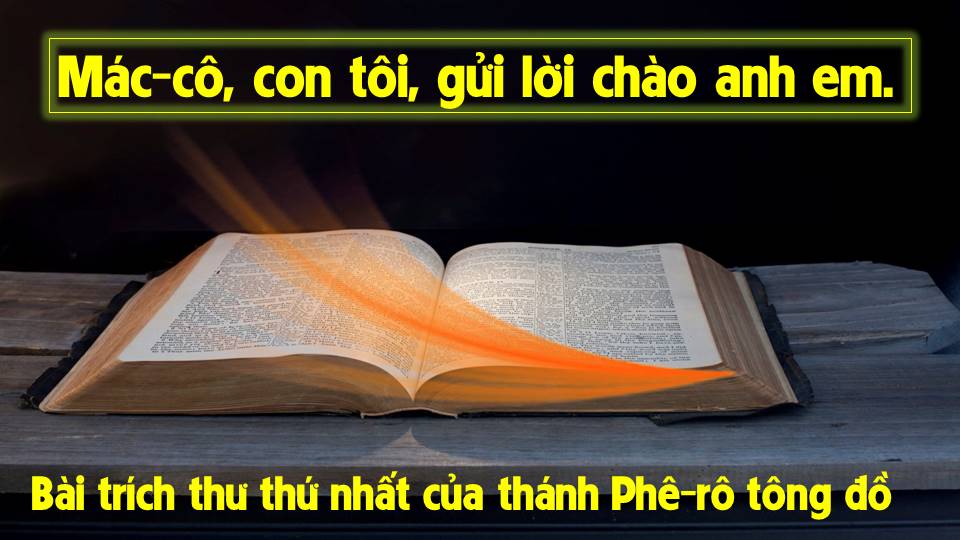 THÁNH VỊNH 88
Thanh Lâm
03 câu
Đk: Lạy Chúa con sẽ ca ngợi tình thương của Chúa đến muôn muôn đời.
Tk1: Con hằng chúc tụng tình Chúa sông lớn biển khơi. Qua nhiều thế hệ lòng Chúa vẫn không đổi dời. Vì Ngài đã phán: “Tình thương ấy bền vững muôn đời sau”. Một đức tín thành Ngài đã thiết lập từ chốn cao xanh.
Đk: Lạy Chúa con sẽ ca ngợi tình thương của Chúa đến muôn muôn đời.
Tk2: Vĩ nghiệp tay Ngài trời xanh tinh tú tụng ca. ôi lòng trung thành của Chúa thánh nhân chúc tụng. Trên tầng trời đó nào ai đáng được sánh vai Ngài đâu. Con cái của Ngài nào kiếm ra được người giống như Ngài.
Đk: Lạy Chúa con sẽ ca ngợi tình thương của Chúa đến muôn muôn đời.
Tk3: Phúc lành dân nào được ánh quang Chúa rọi soi. Bước chân tiến đều rạng rỡ oai phong giống nòi. Lòng ngập niềm vui được ánh sáng của Chúa dắt dìu luôn. Vì Chúa công bình lòng Chúa chính trực và rất phân minh.
Đk: Lạy Chúa con sẽ ca ngợi tình thương của Chúa đến muôn muôn đời.
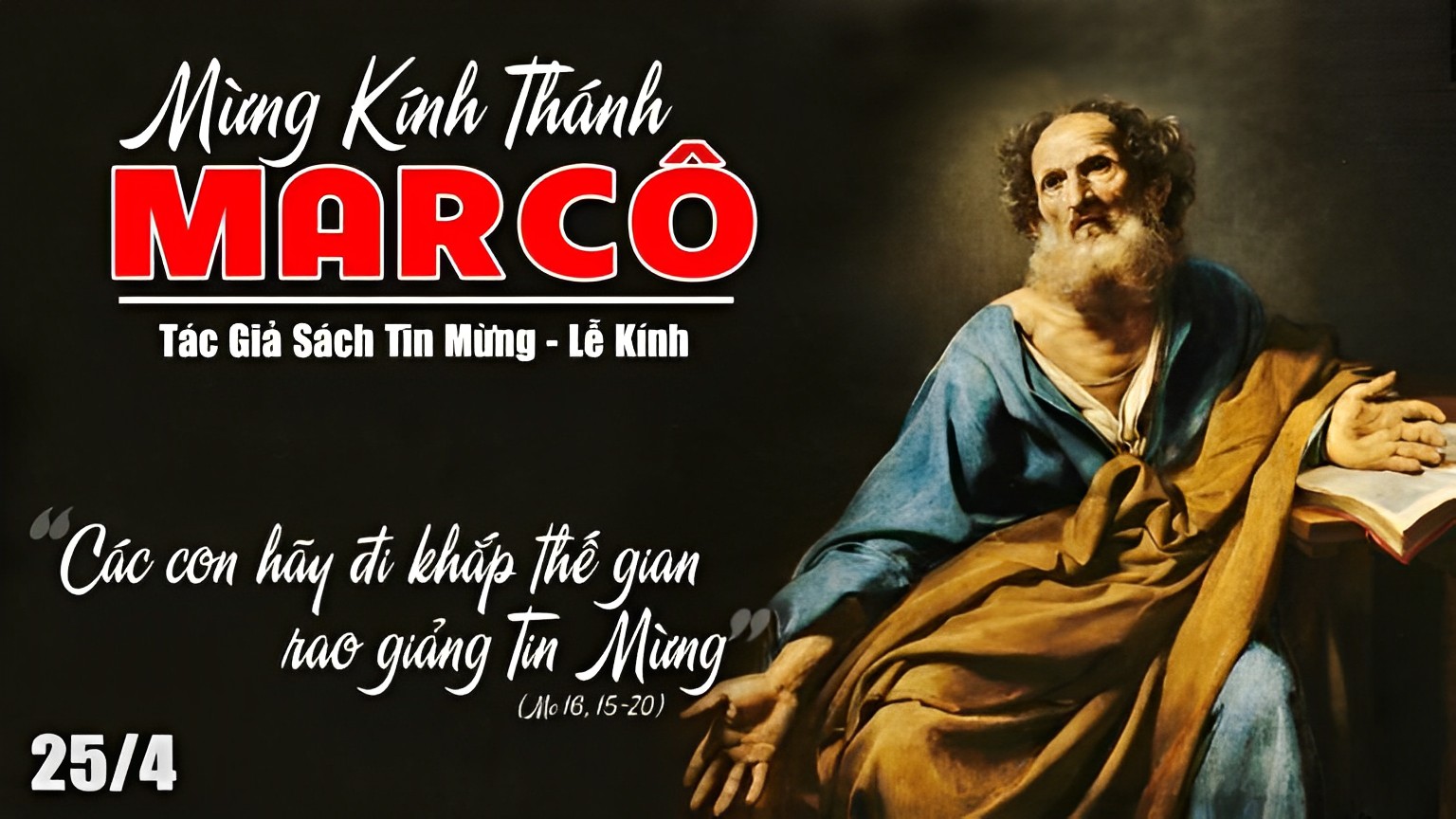 Alleluia…Alleluia
Chúng tôi rao giảng một Đấng Ki-tô bị đóng đinh. Người là sức mạnh và sự khôn ngoan của Thiên Chúa.
Alleluia…Alleluia
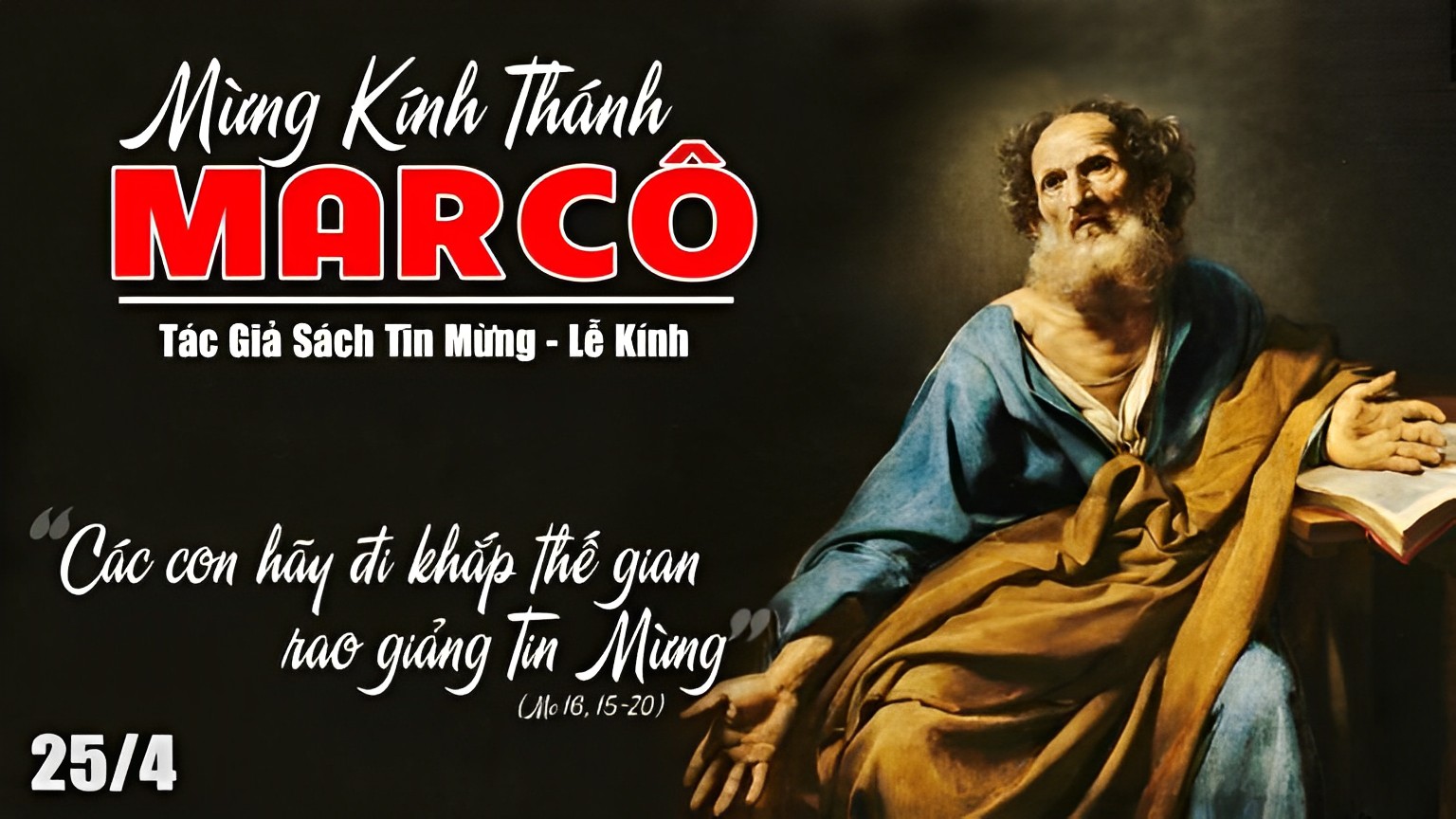 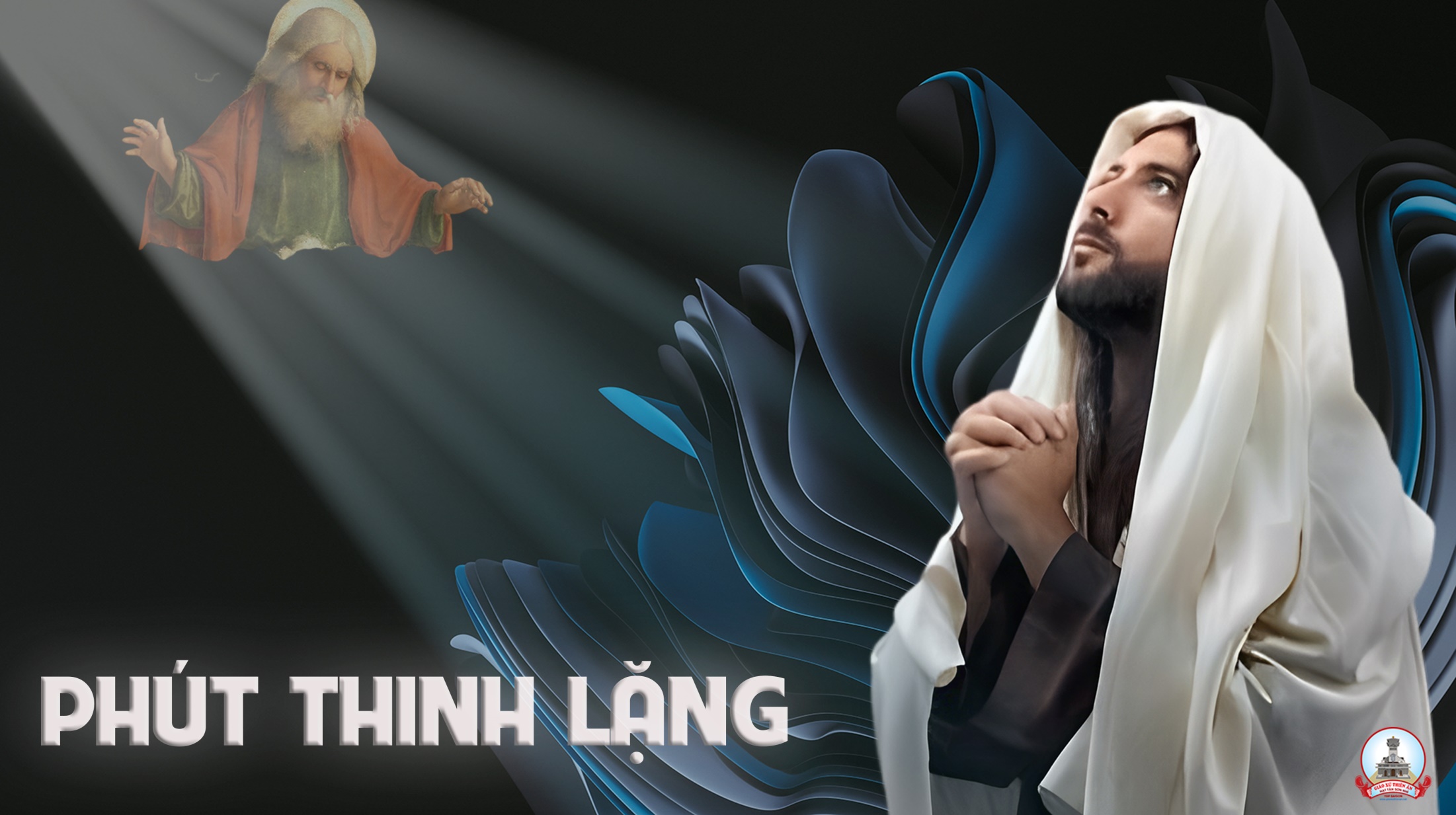 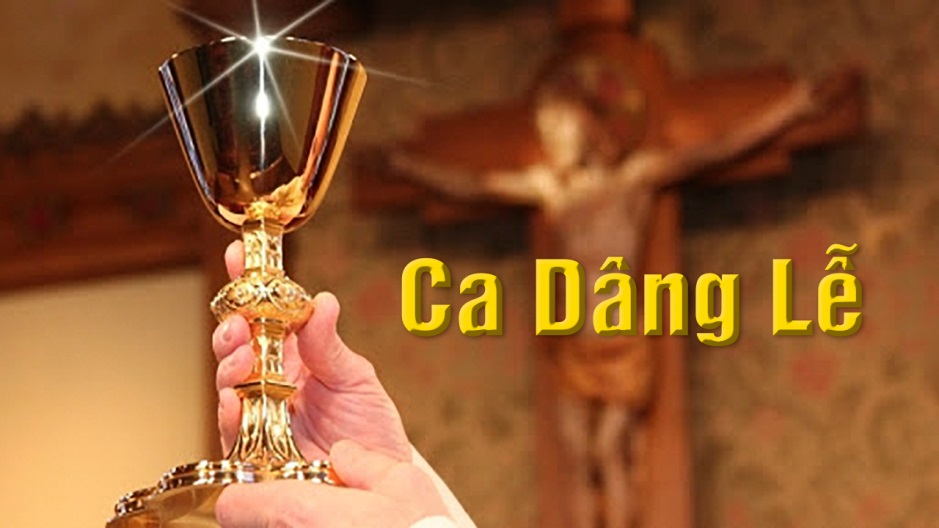 Ca Dâng Lễ 
 Lễ Dâng Phục Sinh
Nguyễn Hùng Lân
Tk1:  Hiệp dâng về trên đĩa thánh, bánh thơm ngọt ngào phúc ân. Này là bao lao công tiến dâng trót cả cuộc sống.
***: Cùng dâng này đây chén rượu, xin Cha thương nhận lấy, máu chiên thánh trào tuôn để nuôi dưỡng linh hồn.
Đk: Chan hoà niềm vui dâng về Thiên Chúa rạng ngời. Thiên đàng rộng mở, Chúa Con hiển vinh vượt qua.
***: Mừng Giêsu chiến thắng đã thoát khỏi tay tử thần rồi, vinh phúc xuống cho muôn người người. Cùng dâng khúc hát: Alleluia!
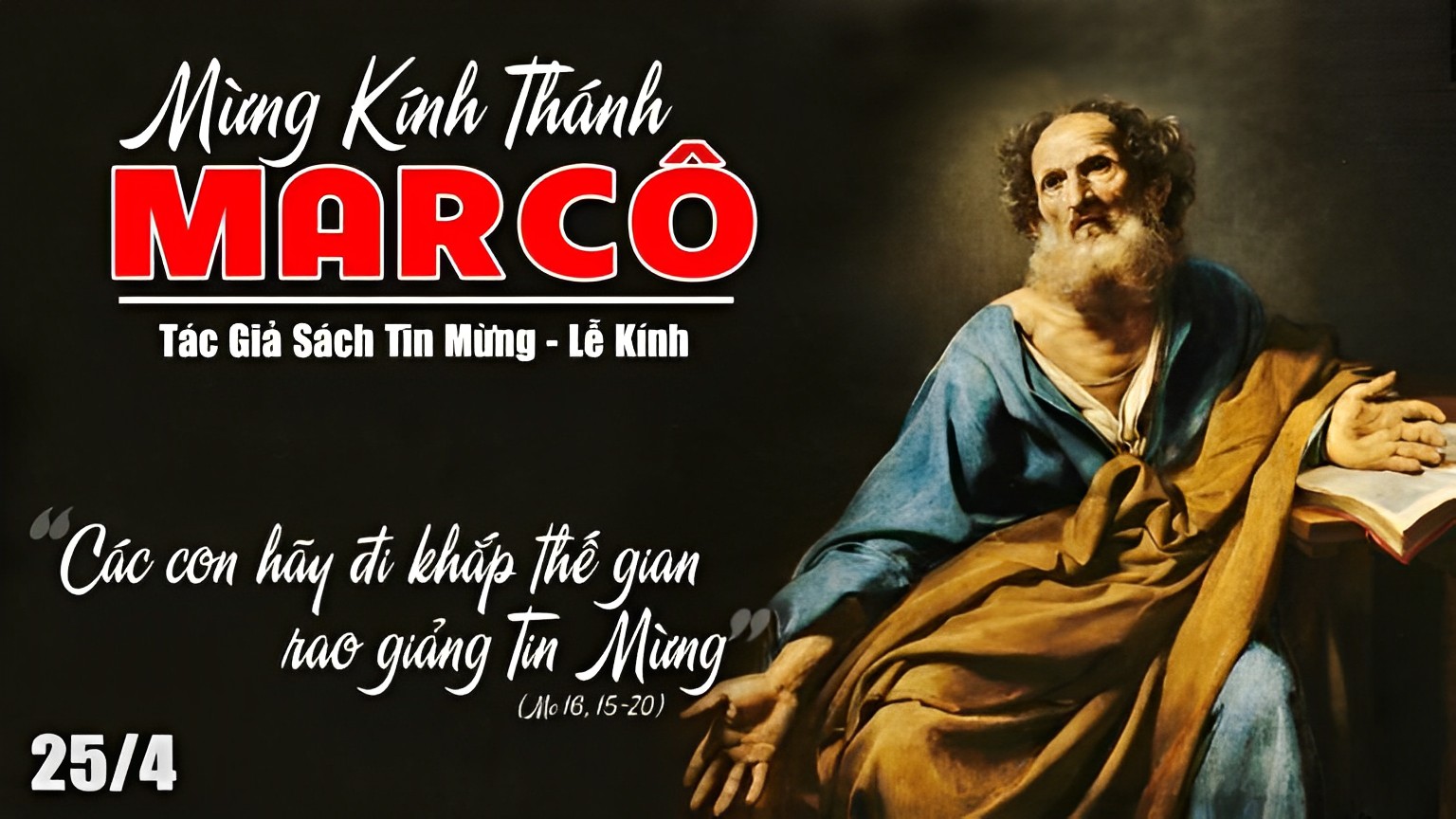 Ca Hiệp Lễ 
Yêu Thương Cho Người
Lm. Duy Thiên
Tk1: Con muốn đi tìm Ngài trong cuộc sống. Lối Ngài xưa con chưa tới một lần. Biết về đâu cho con gặp được Ngài. Ngài ở đâu trong tiếng hát lời kinh. Ngài ở đâu trong ánh sáng niềm tin.
Đk: Ngài ở đâu cho con đi gặp Ngài. Ngài ở đâu cho con đi tìm Ngài. Trong yêu thương hay trong thù hận. Trong tim ai hay trong lòng con.
Tk2: Con muốn đi tìm Ngài trong buổi sớm. Ánh bình minh lên cao chiếu rạng ngời. Cõi trần gian say sưa còn miệt mài. Ngài ở đâu sao con thấy quanh hiu. Ngài ở đâu cho con chút tình thương.
Đk: Ngài ở đâu cho con đi gặp Ngài. Ngài ở đâu cho con đi tìm Ngài. Trong yêu thương hay trong thù hận. Trong tim ai hay trong lòng con.
Tk3: Con muốn đi tìm Ngài trong chiều úa. Lúc hoàng hôn buông lơi lúc ngày tàn. Những hồi chuông vang xa Ngài đợi chờ. Ngài đợi con sao con vẫn làm ngơ. Ngài chờ con sao con vẫn thờ ơ.
Đk: Ngài ở đâu cho con đi gặp Ngài. Ngài ở đâu cho con đi tìm Ngài. Trong yêu thương hay trong thù hận. Trong tim ai hay trong lòng con.
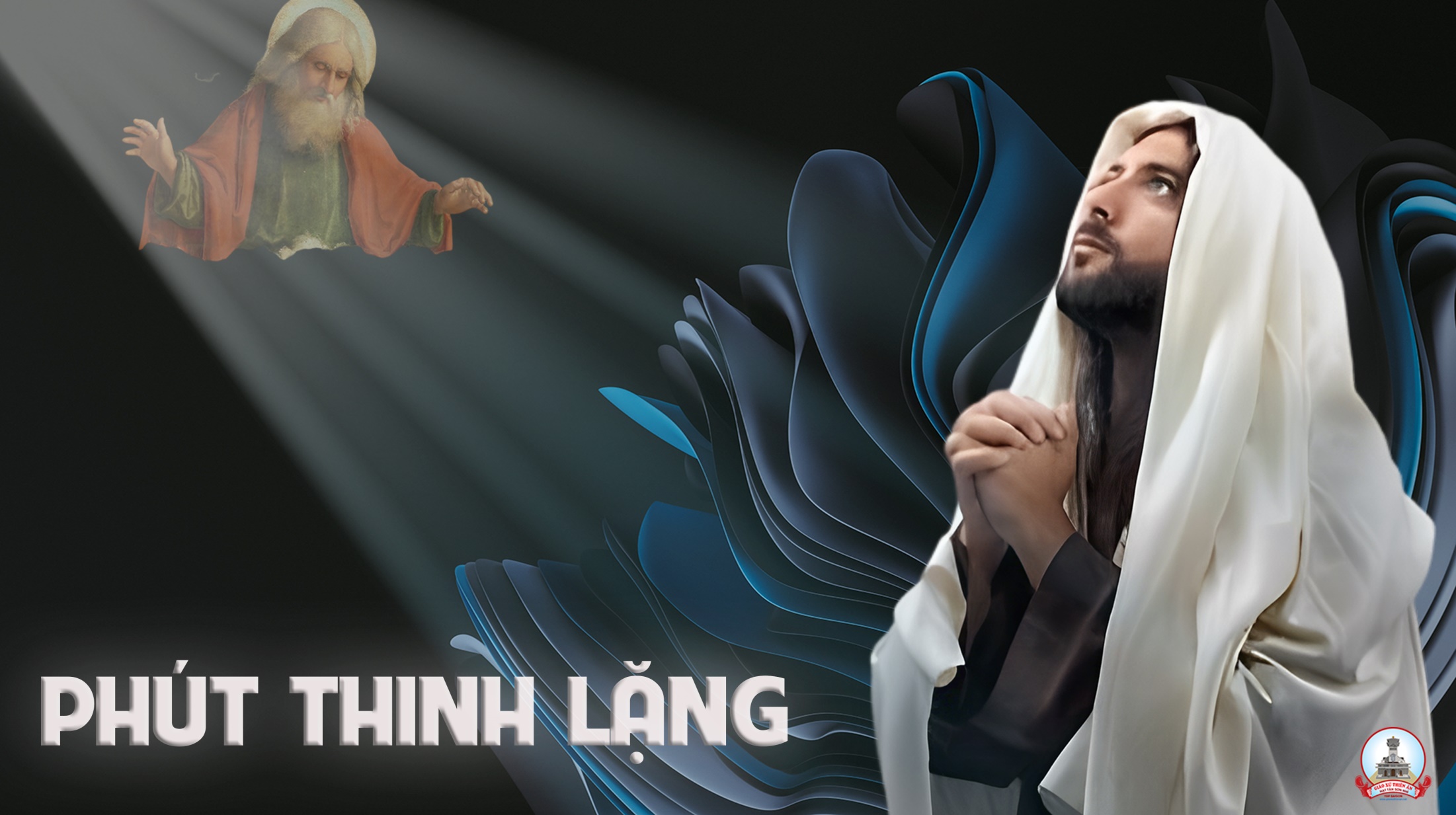 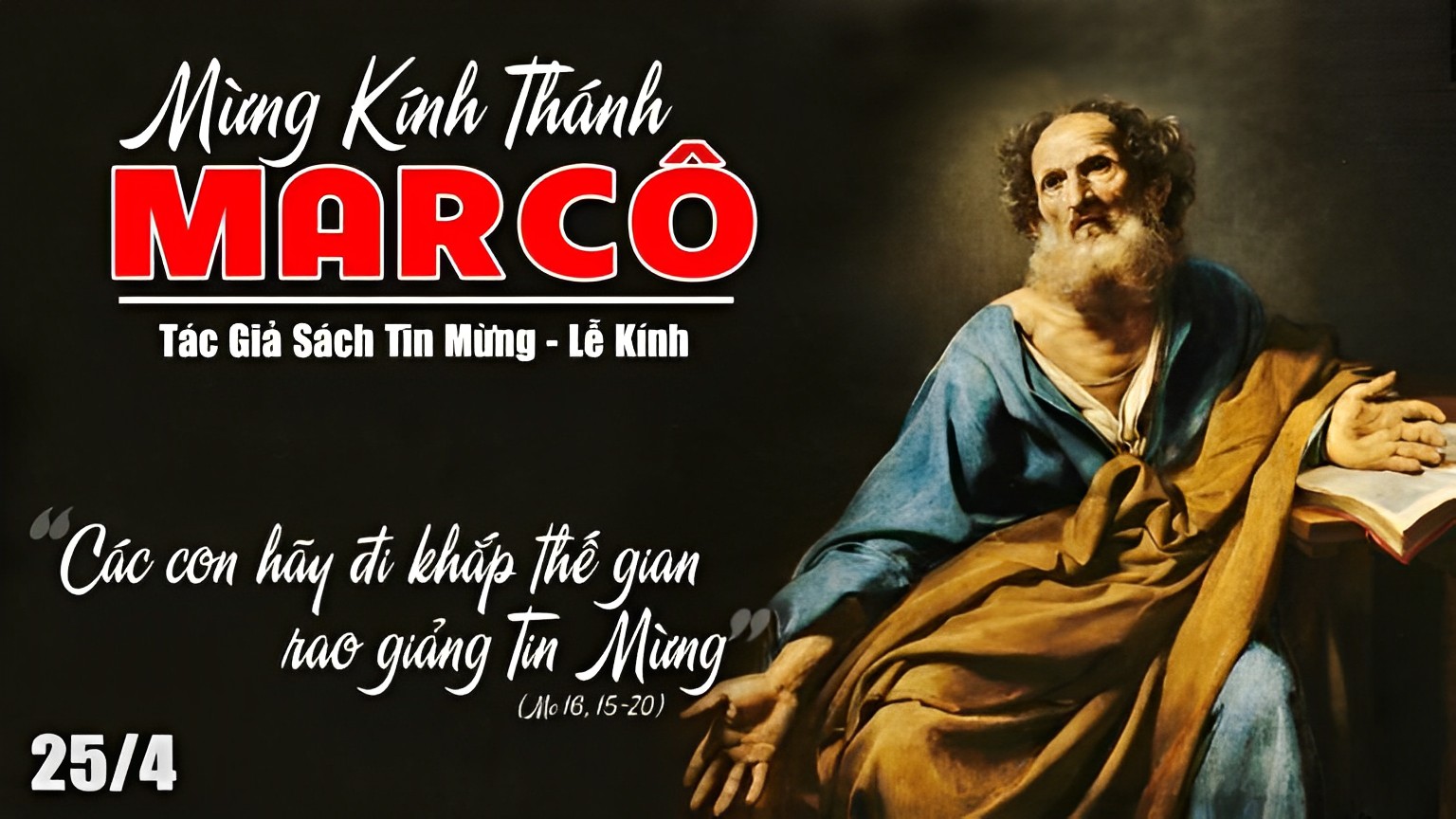 Ca kết lễ
Chúng Ta Cùng Đem Tin Mừng
Đk: Chúng ta cùng đem Tin mừng đi khắp đó đây. Loan tin loan tin Chúa Trời yêu thương loài người.
Tk2: Lòng người trung tín vẫn luôn vững bền. Tình Người thương ta đến muôn muôn đời.
Đk: Chúng ta cùng đem Tin mừng đi khắp đó đây. Loan tin loan tin Chúa Trời yêu thương loài người.
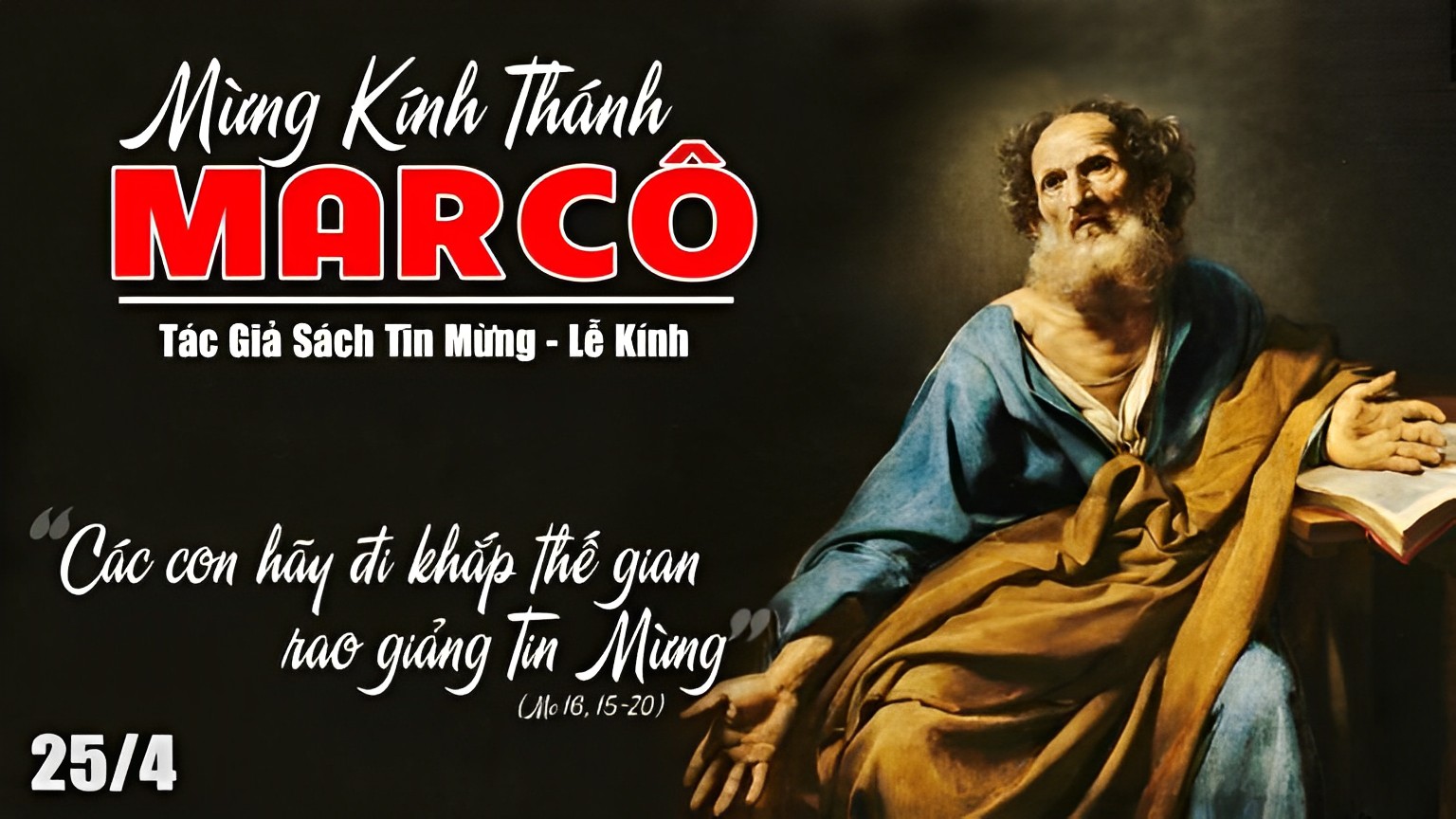